Грантовая деятельность
Проект 
«Вместе в будущее»
Организатор проекта:        Государственное муниципальное учреждение Социально-реабилитационный центр для            несовершеннолетних «Улыбка»
Авторы проекта:                                     Кондратова Валентина Анатольевна Лычаченко Светлана Ивановна
Место реализации проекта:
   Сахалинская область - Томаринский район
Целевые группы: 7 н/л – волонтерская группа «Здоровое поколение»; 2 педагога; 50 н/л участники мероприятий
Цель проекта: Привитие навыка отказа от вредных привычек.
Задачи  проекта:
1.Выработать критическое отношение к курению.
2. Создание благоприятного психологического климата.
3. Профилактика злоупотребления ПАВ посредством распространения агитматериалов.
Волонтеры «Здоровое поколение»
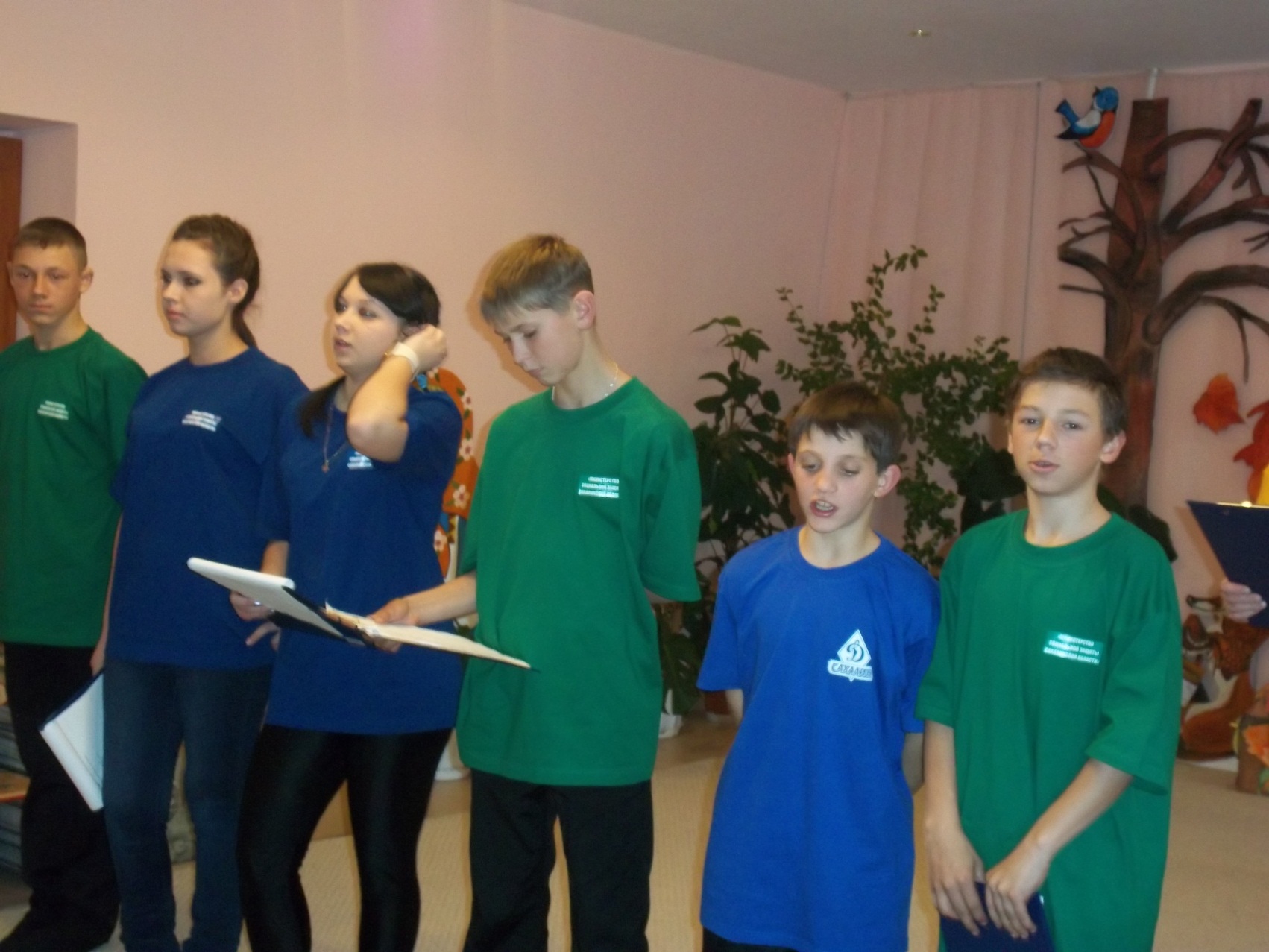 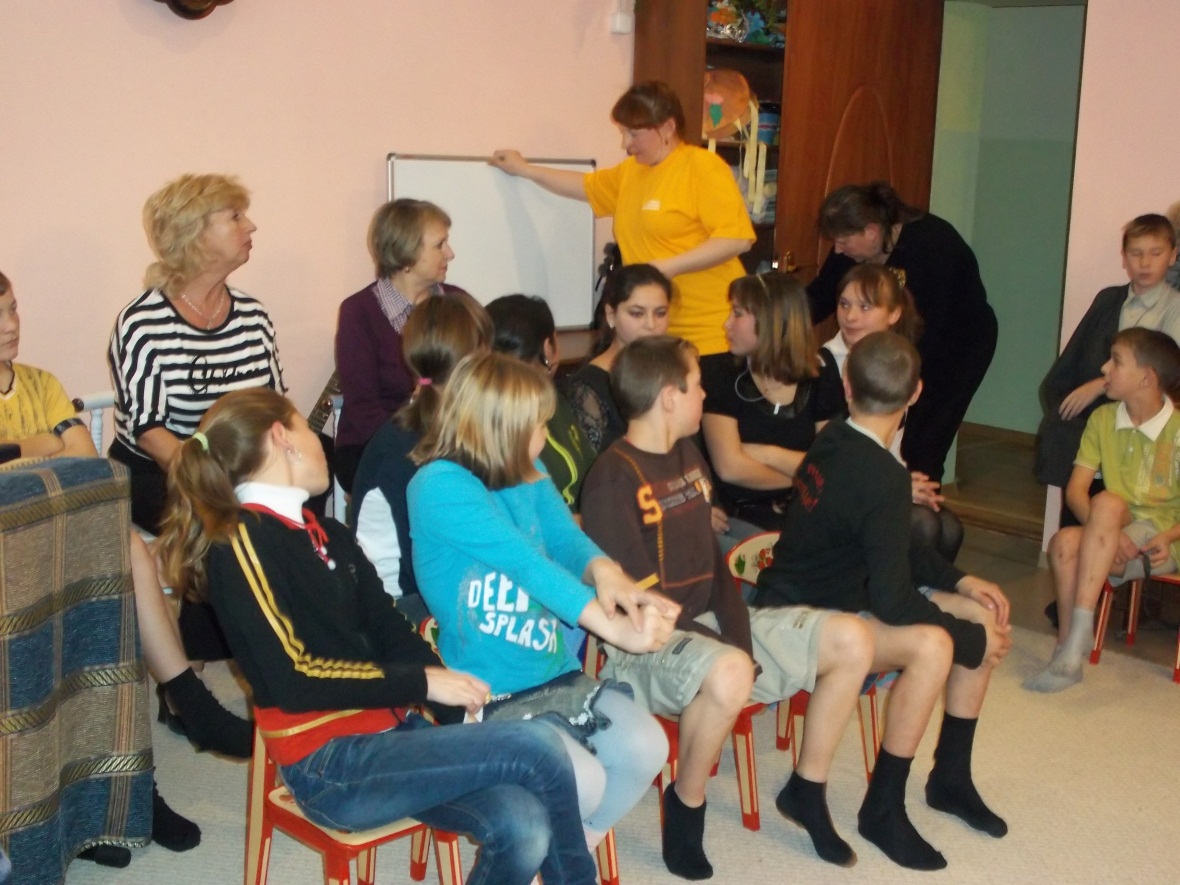 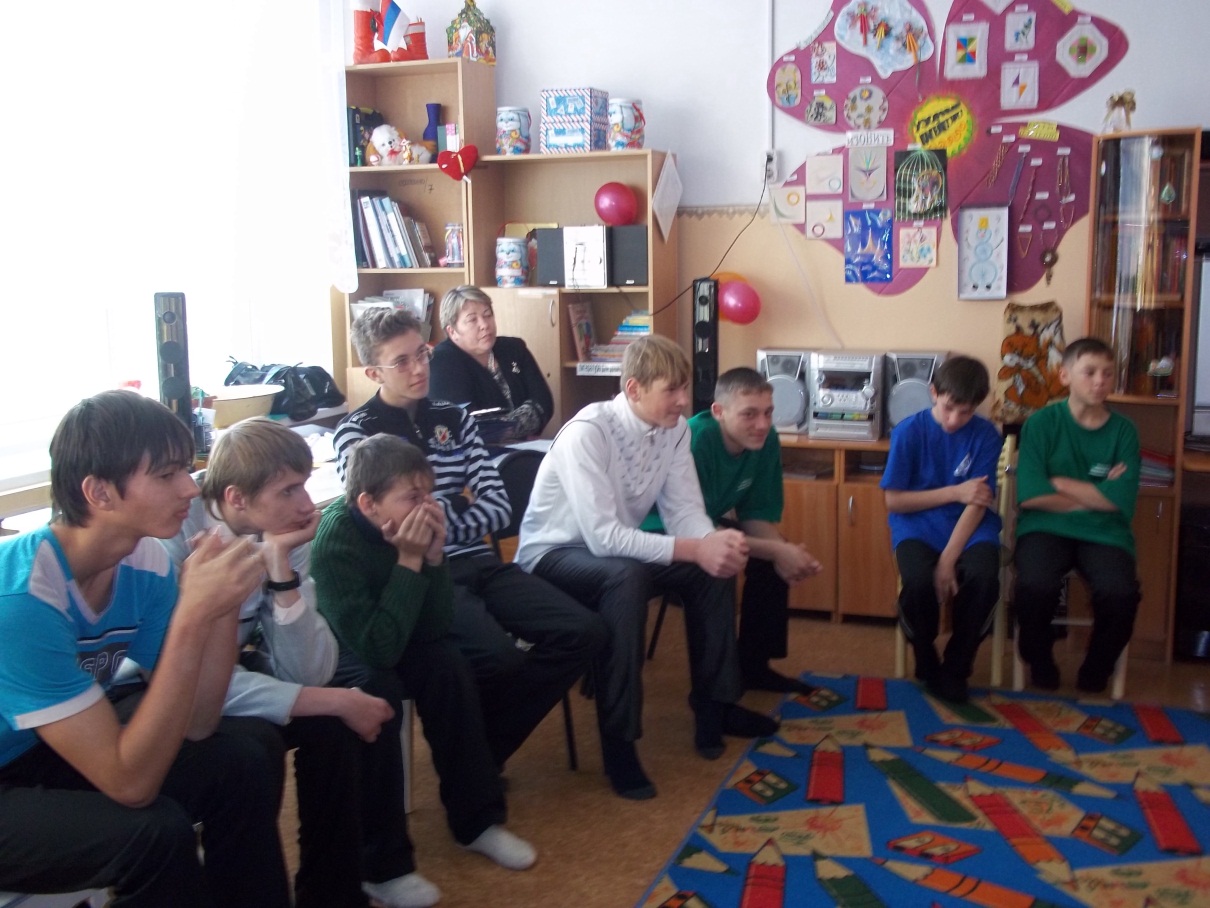 Тренинг «Дерево желаний»
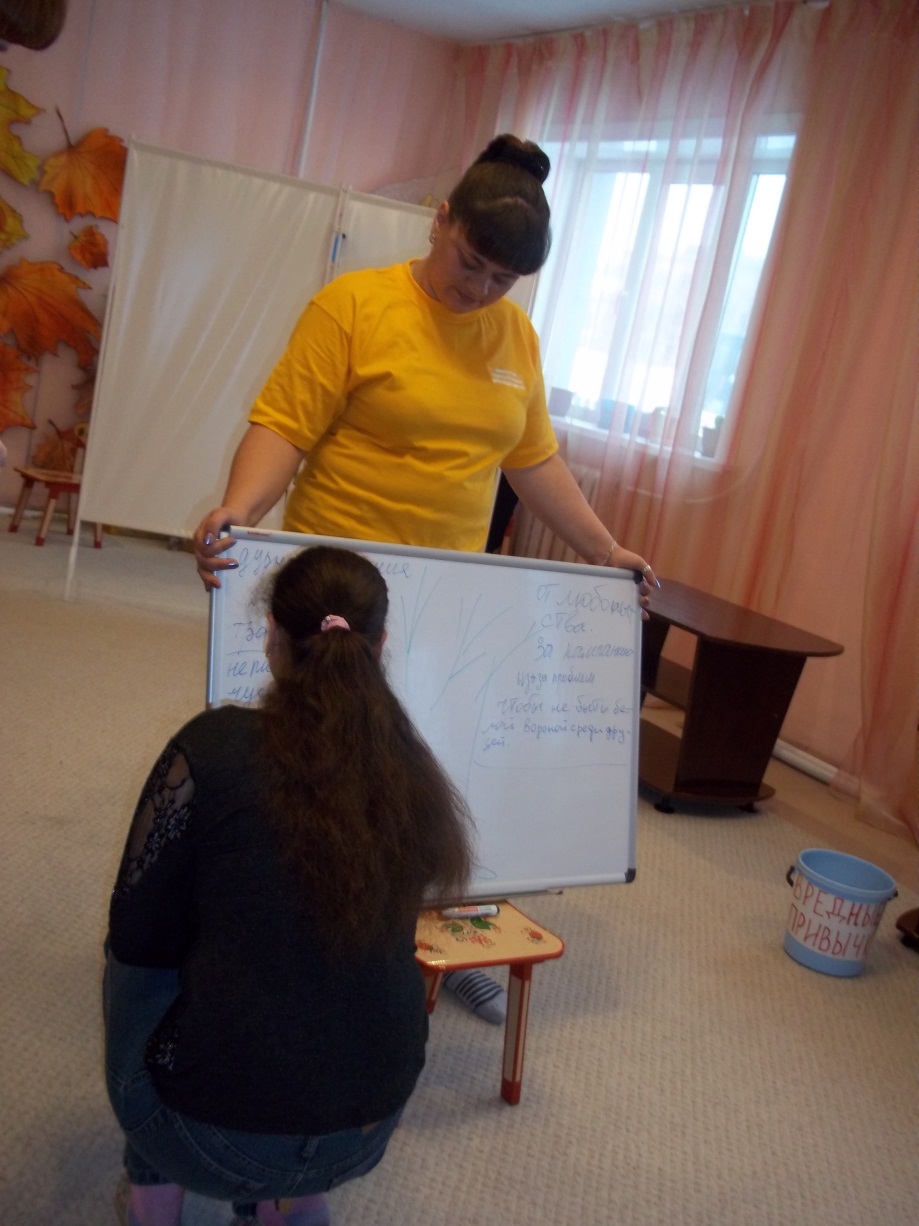 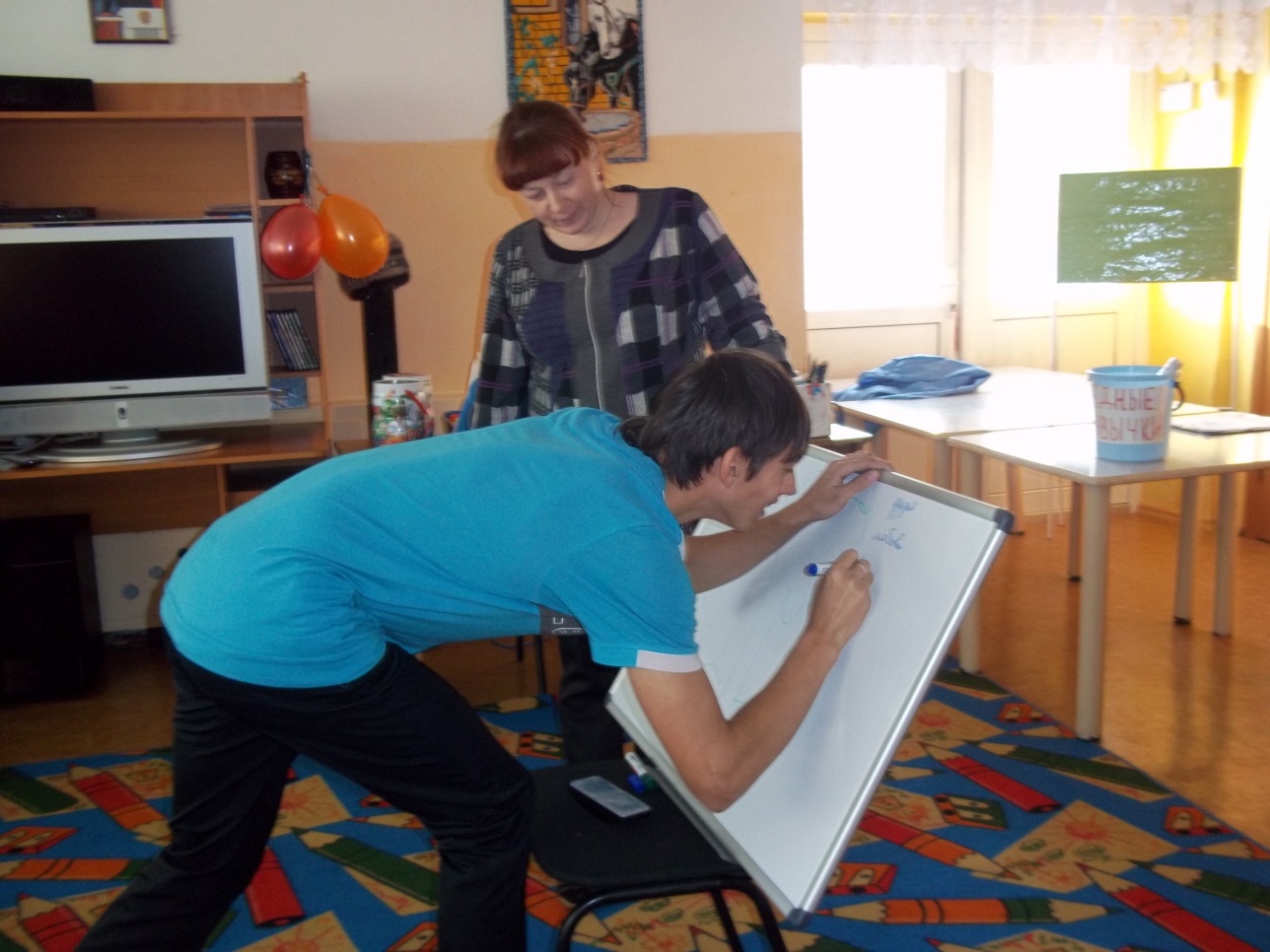 Тренинговое упражнение «Молекулы»
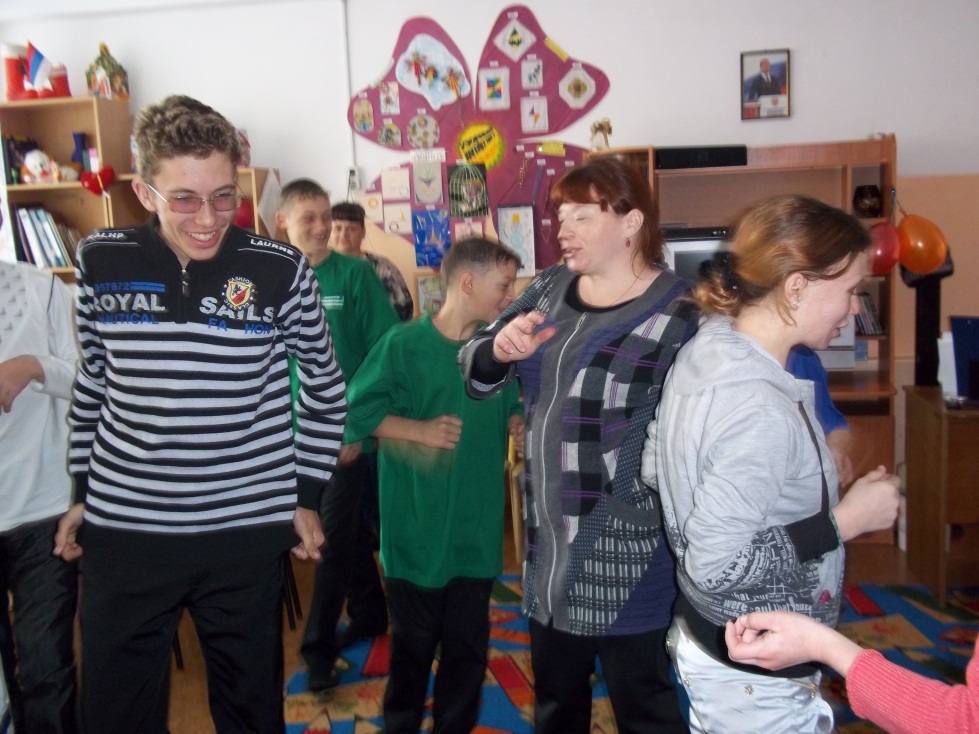 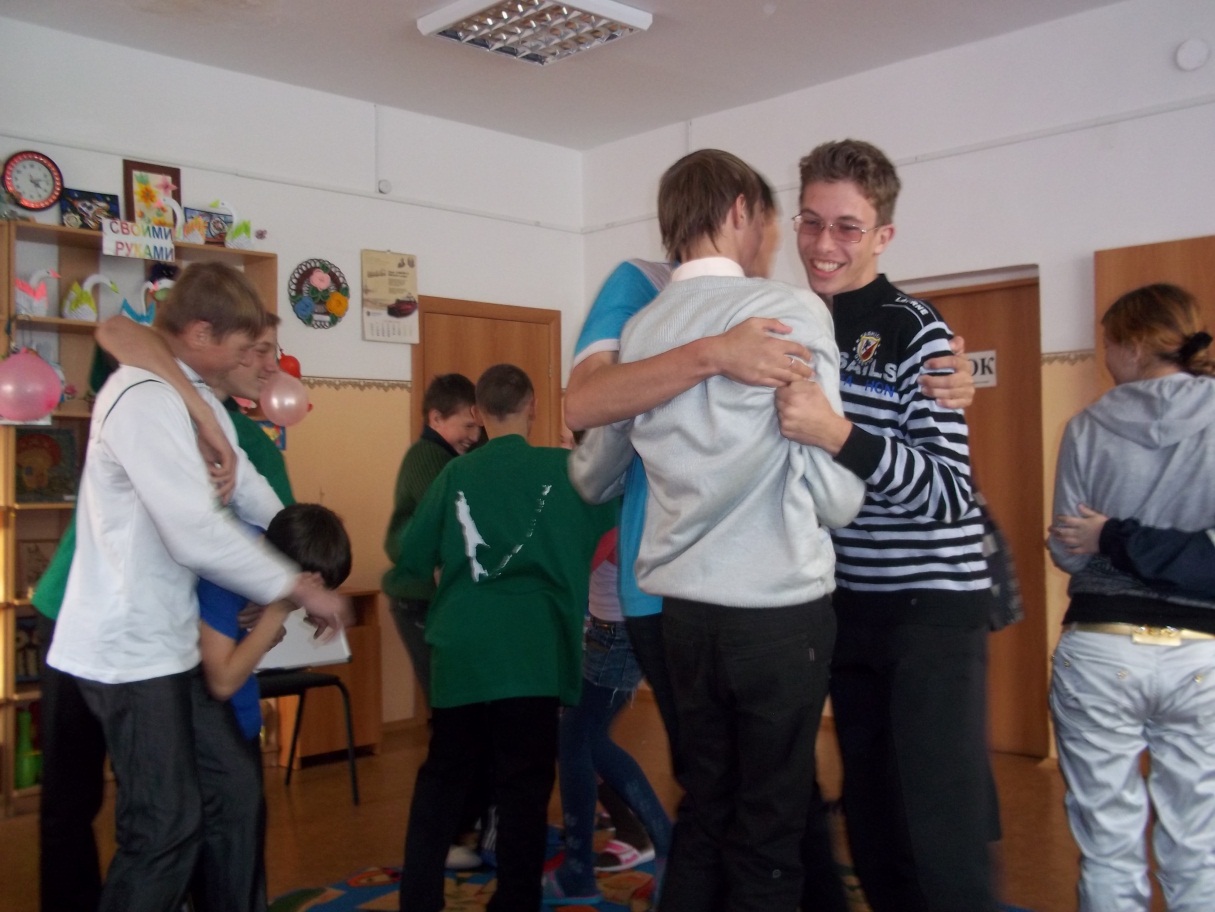 Ток-шоу «Большая перемена»
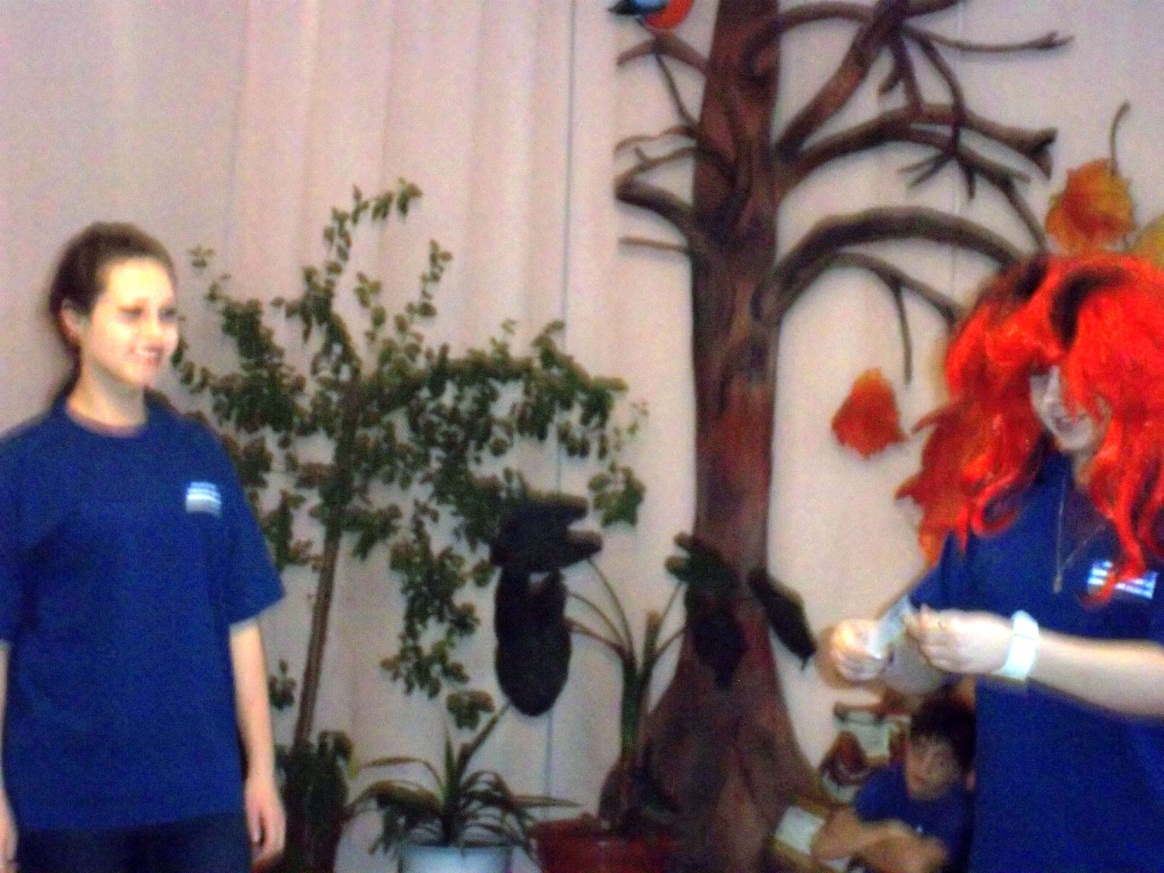 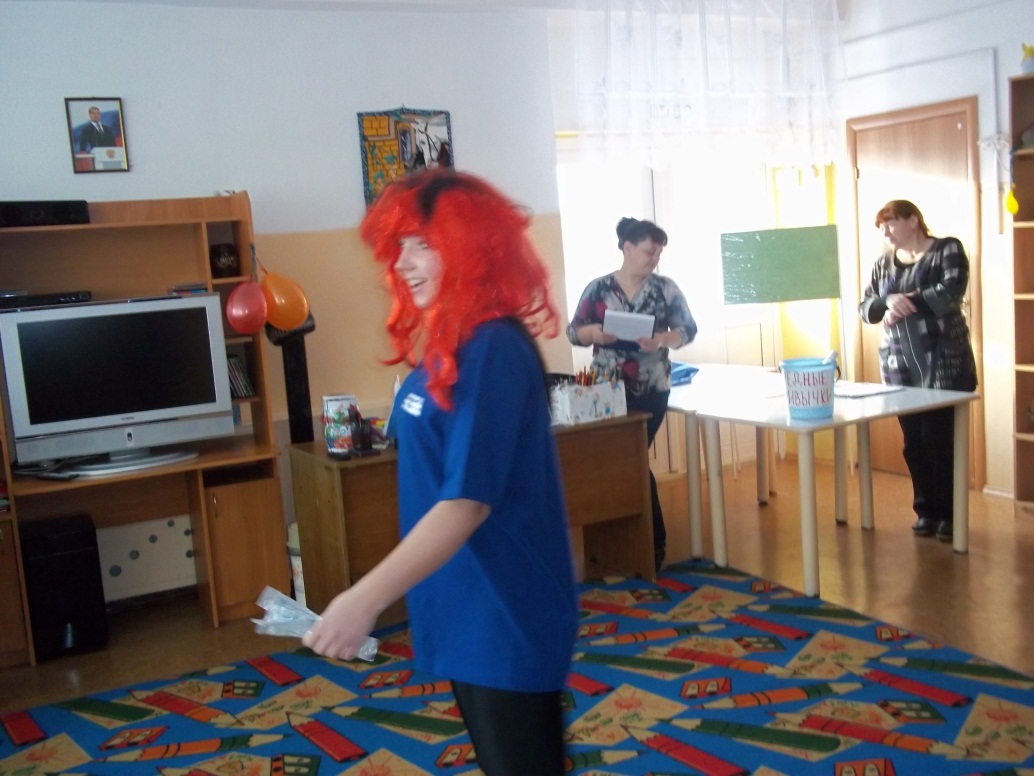 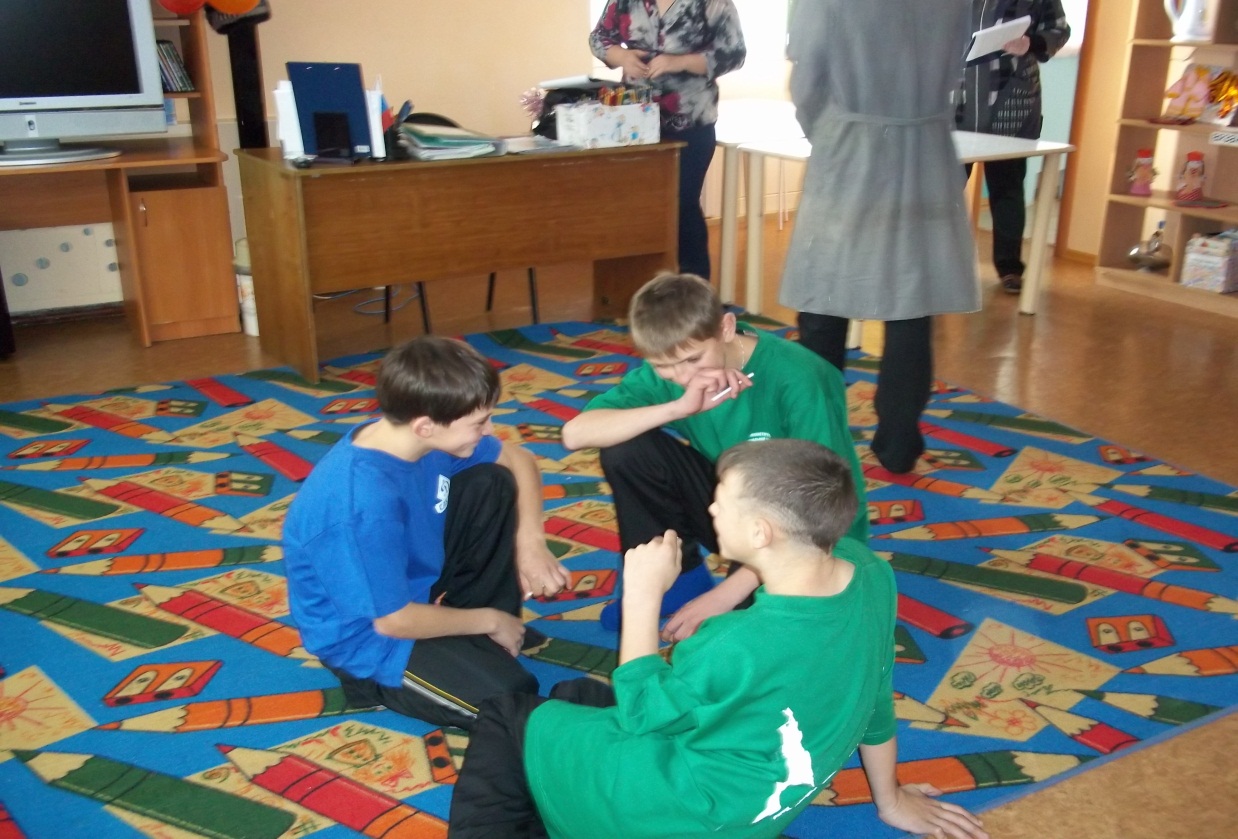 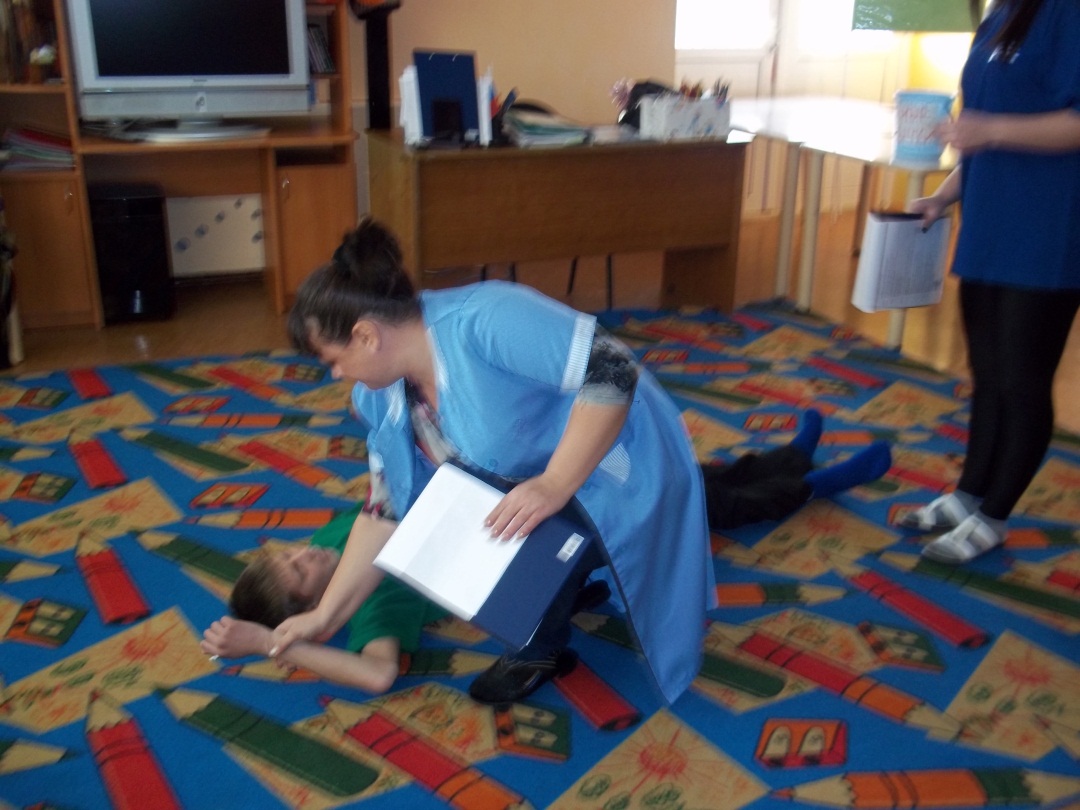 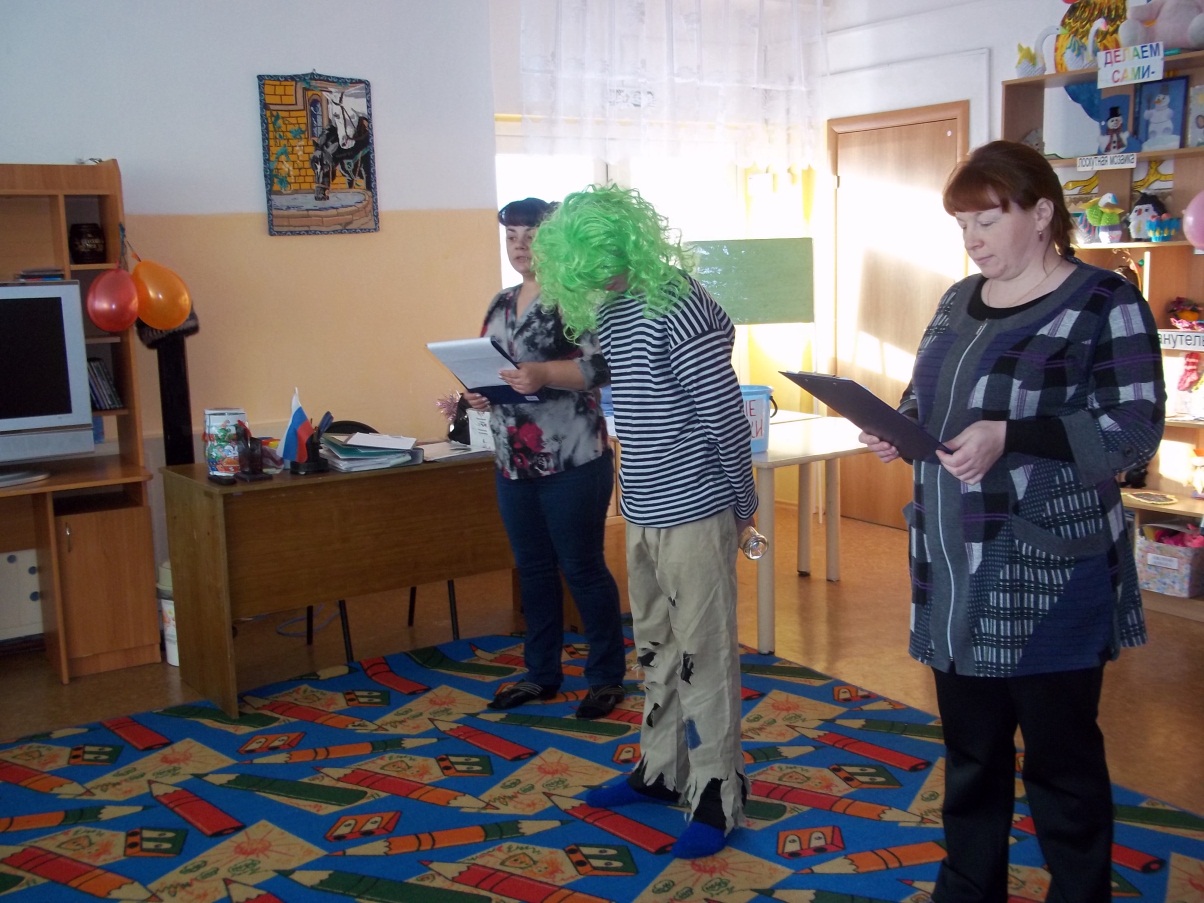 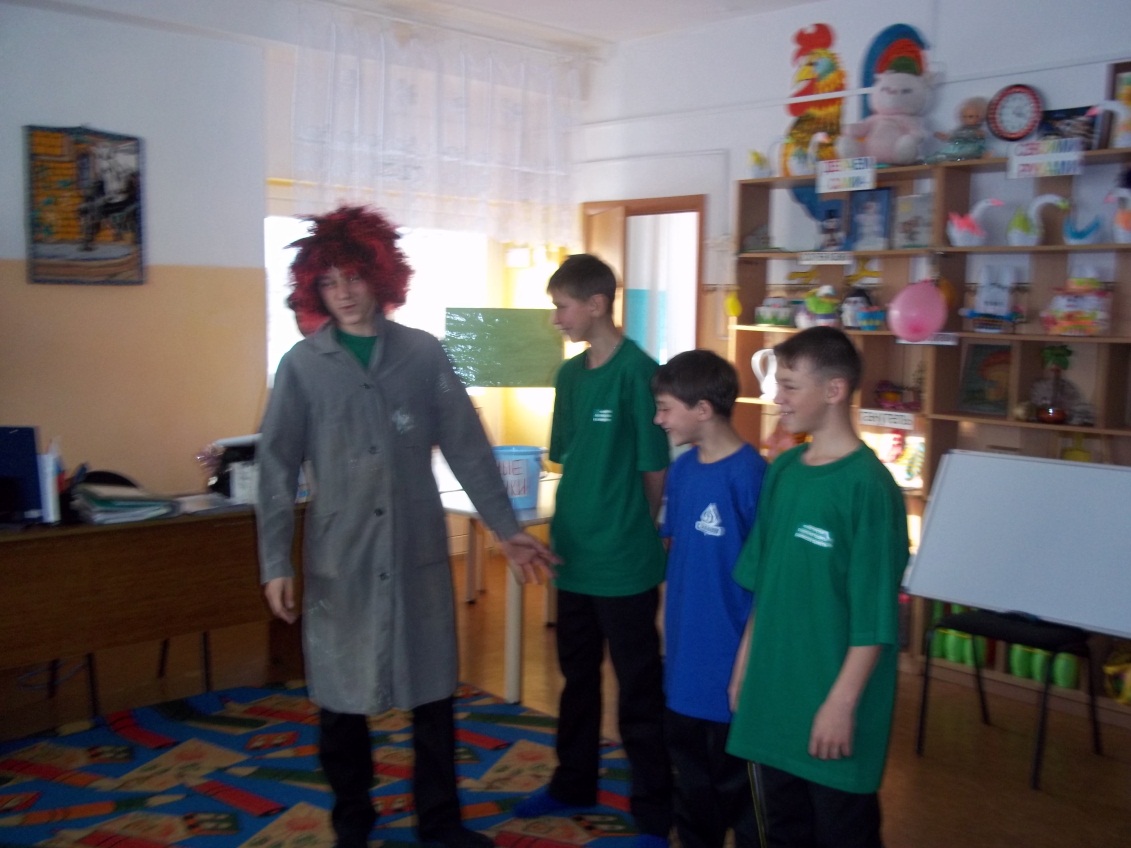 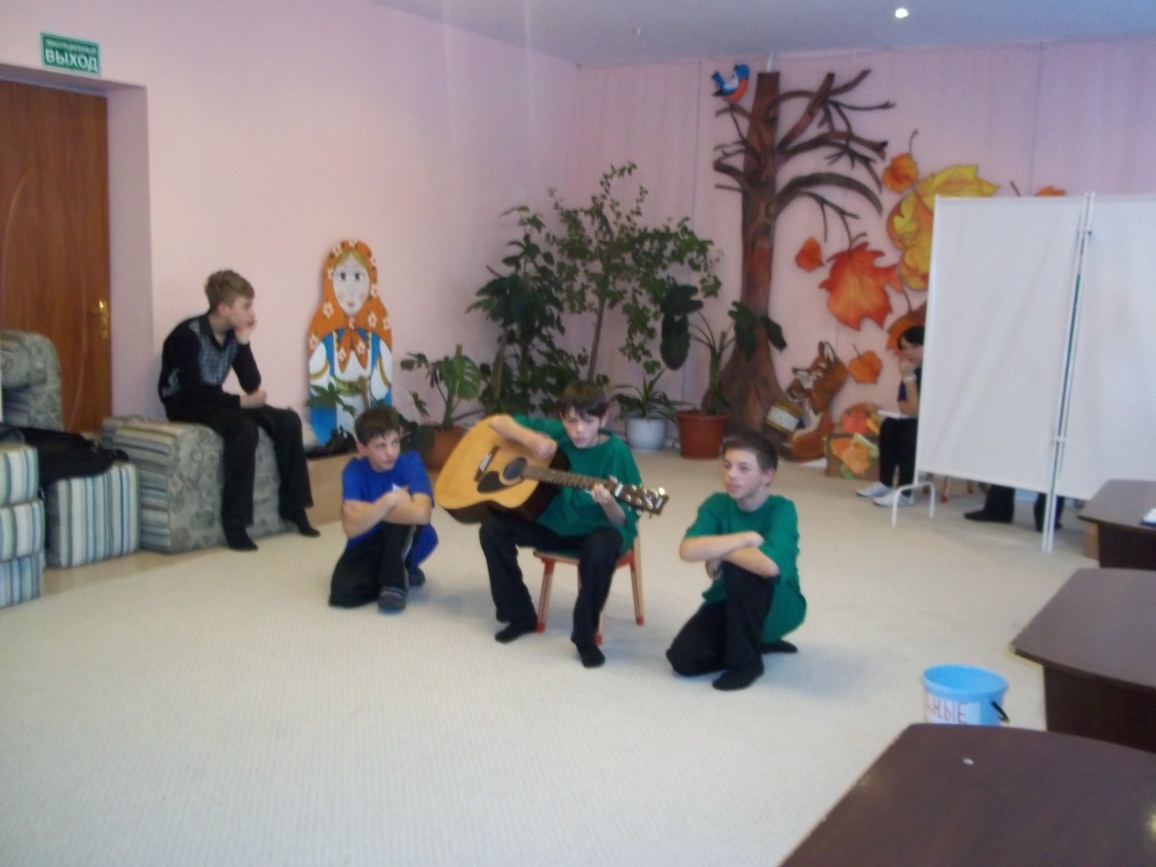 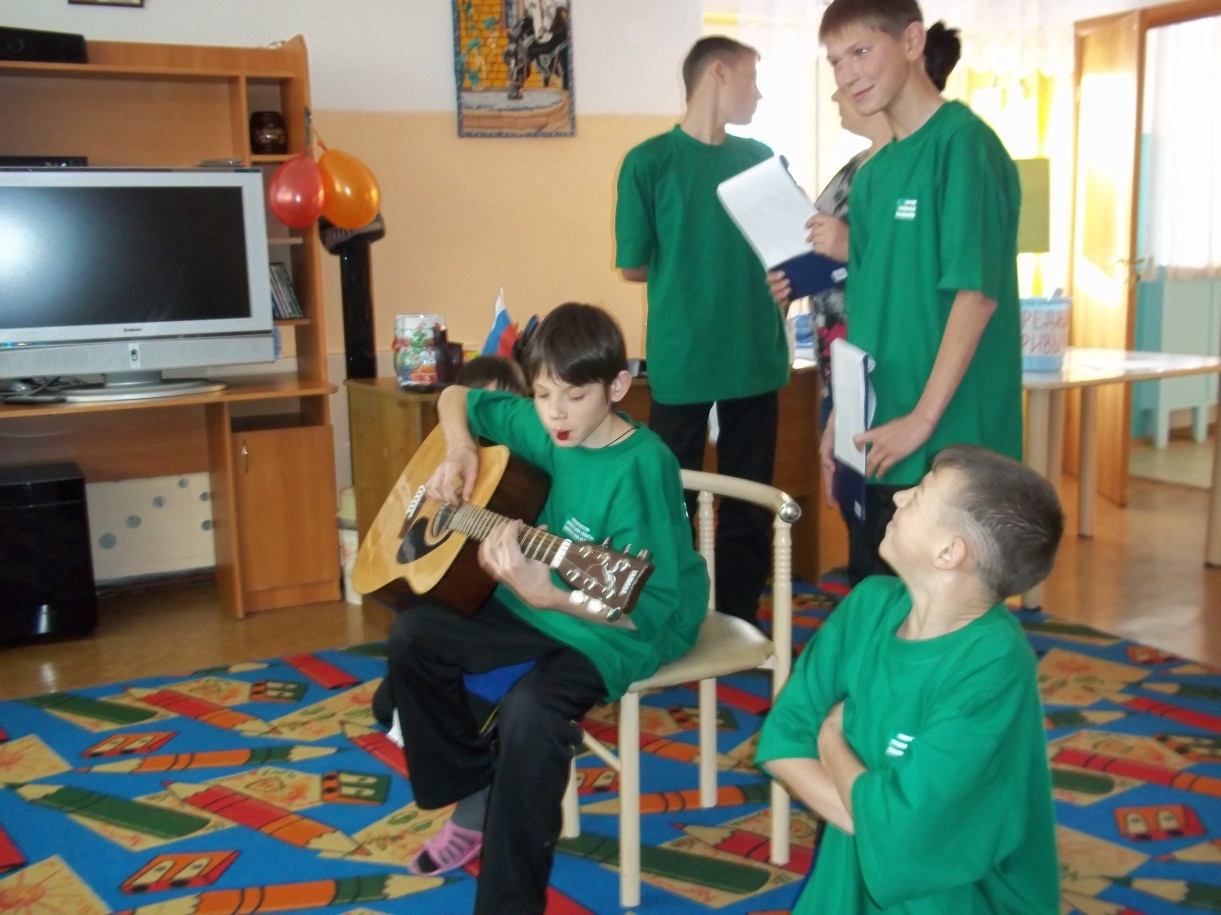 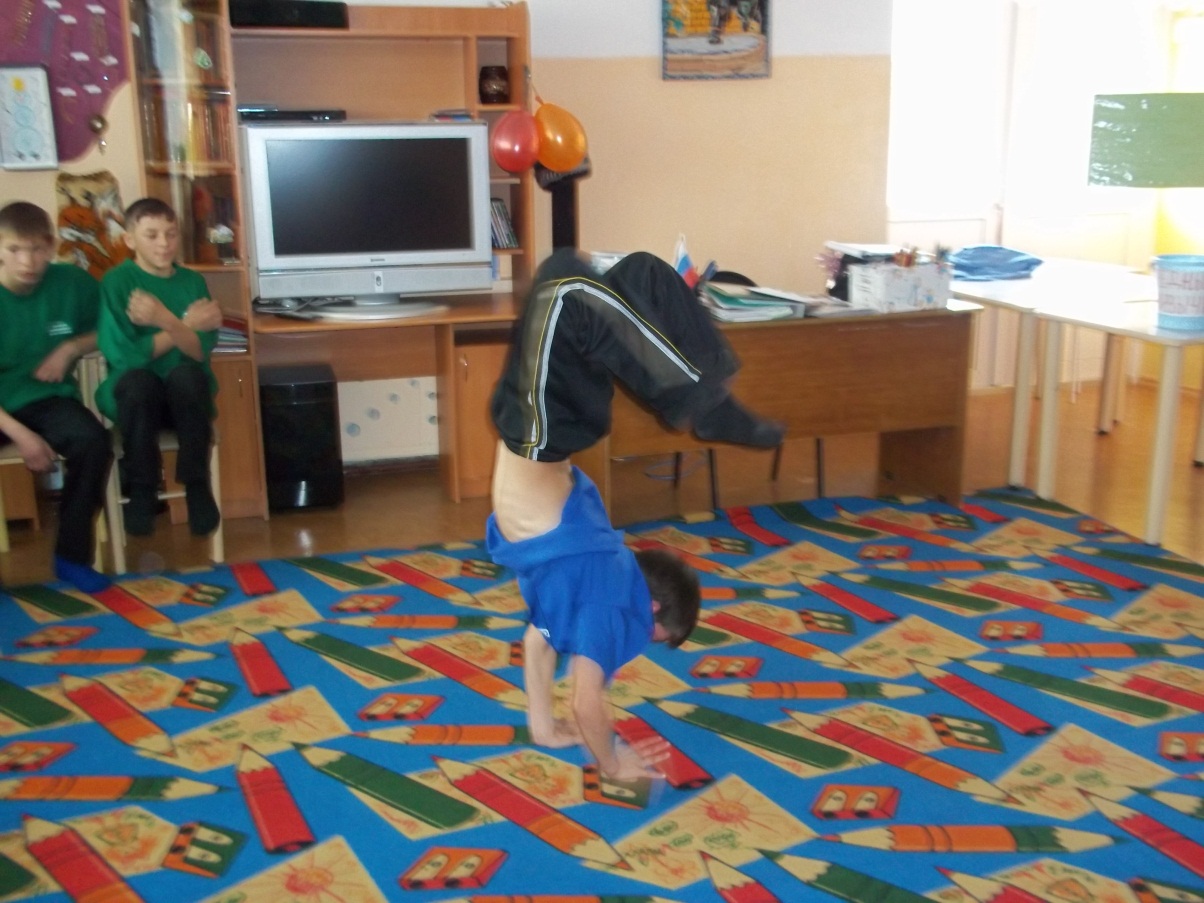 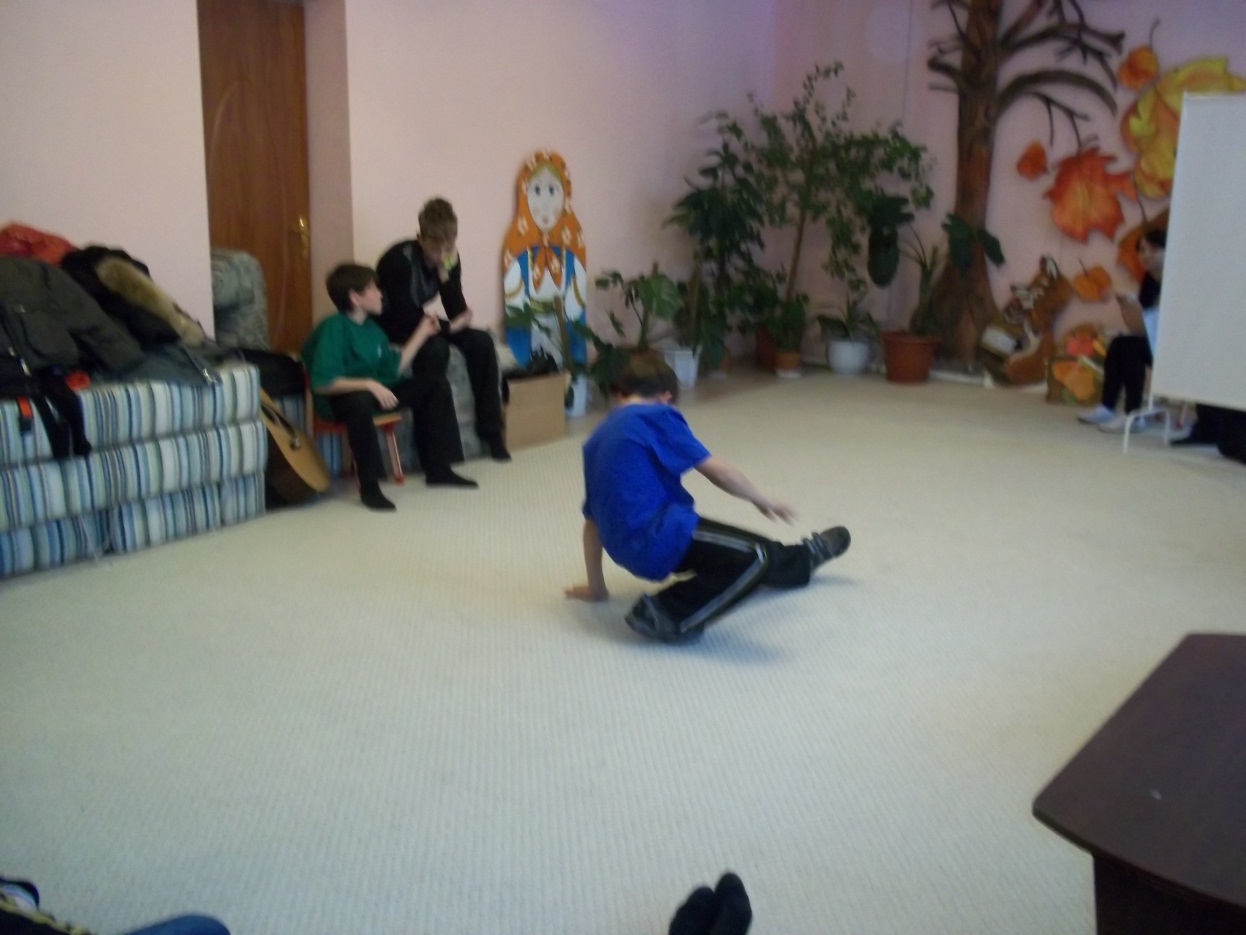 Конкурс плакатов
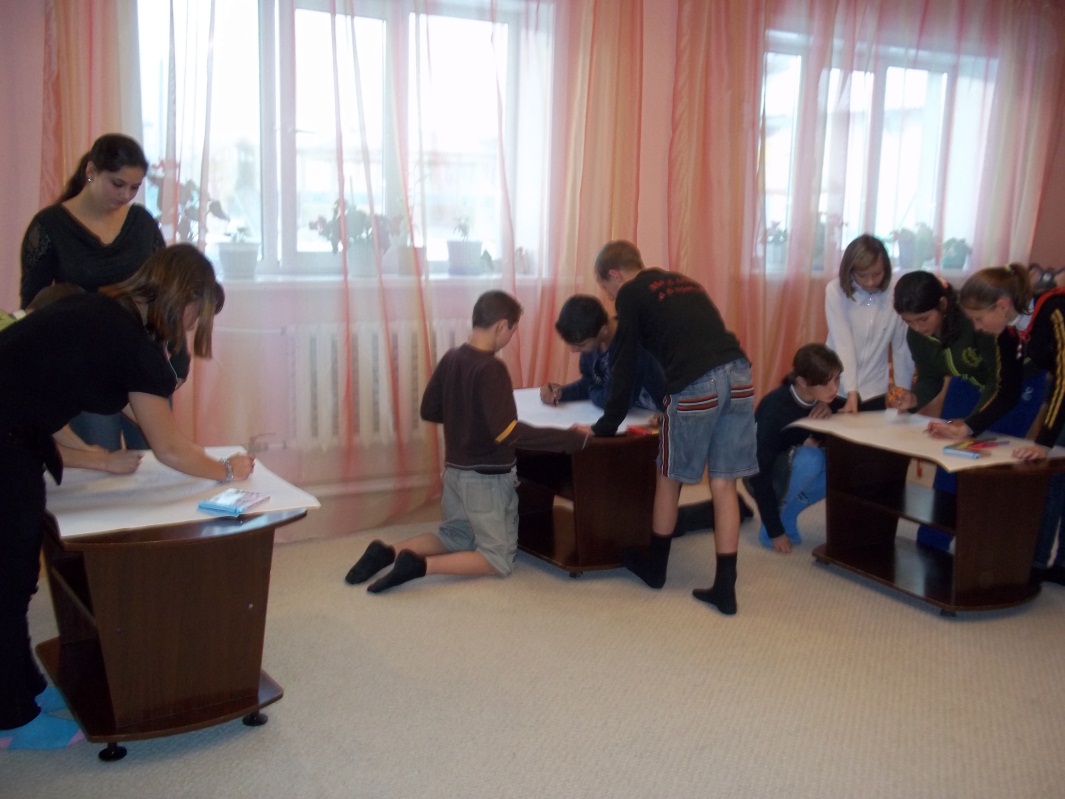 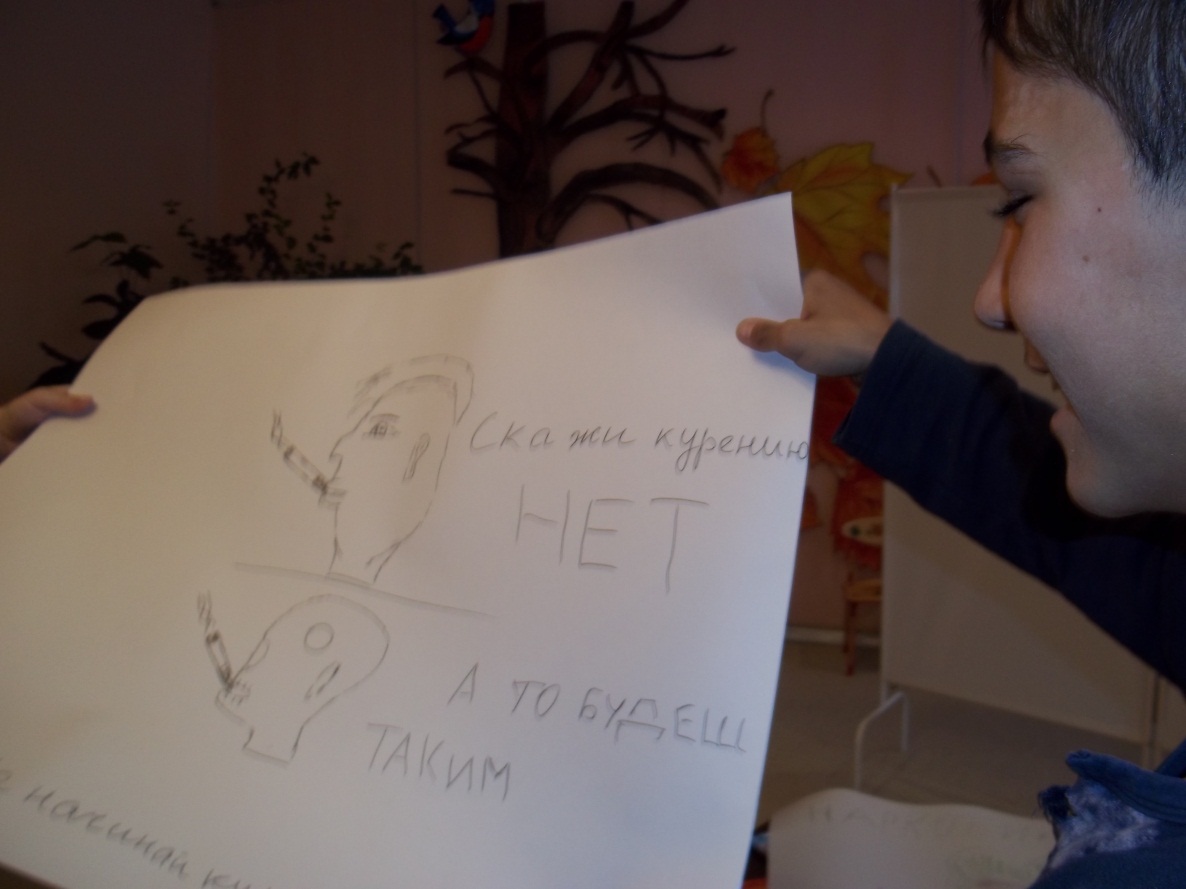 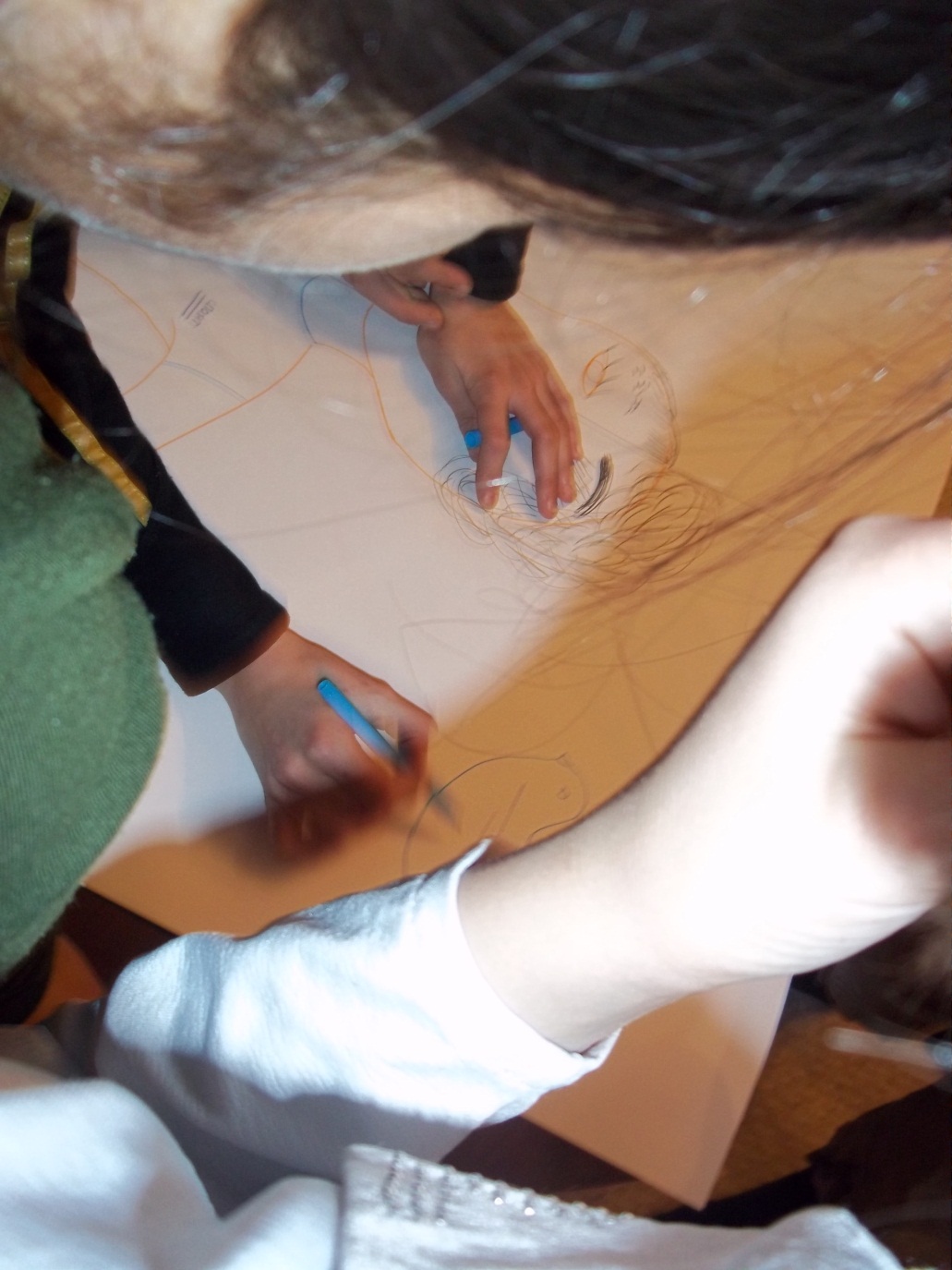 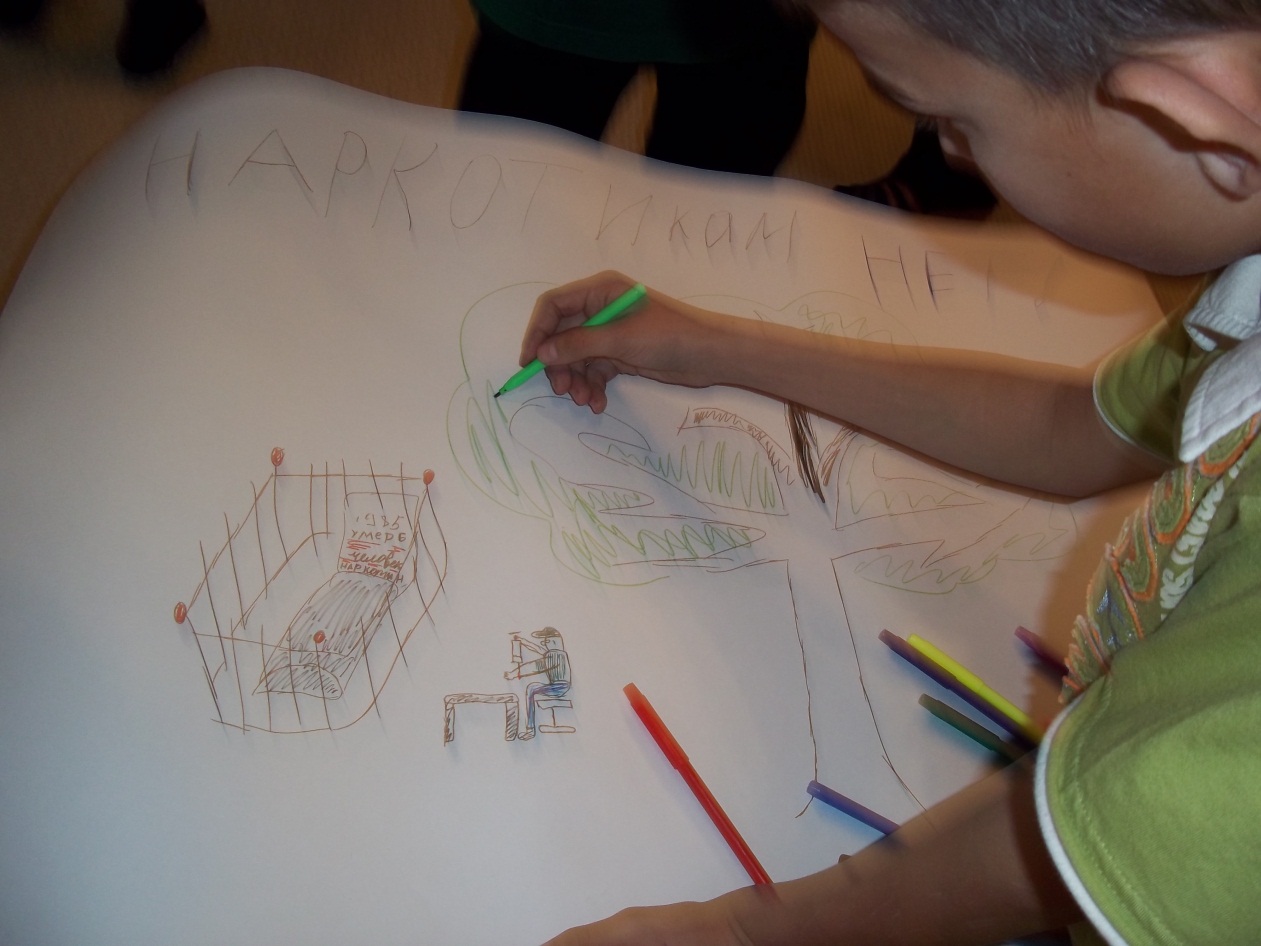 Анкетирование
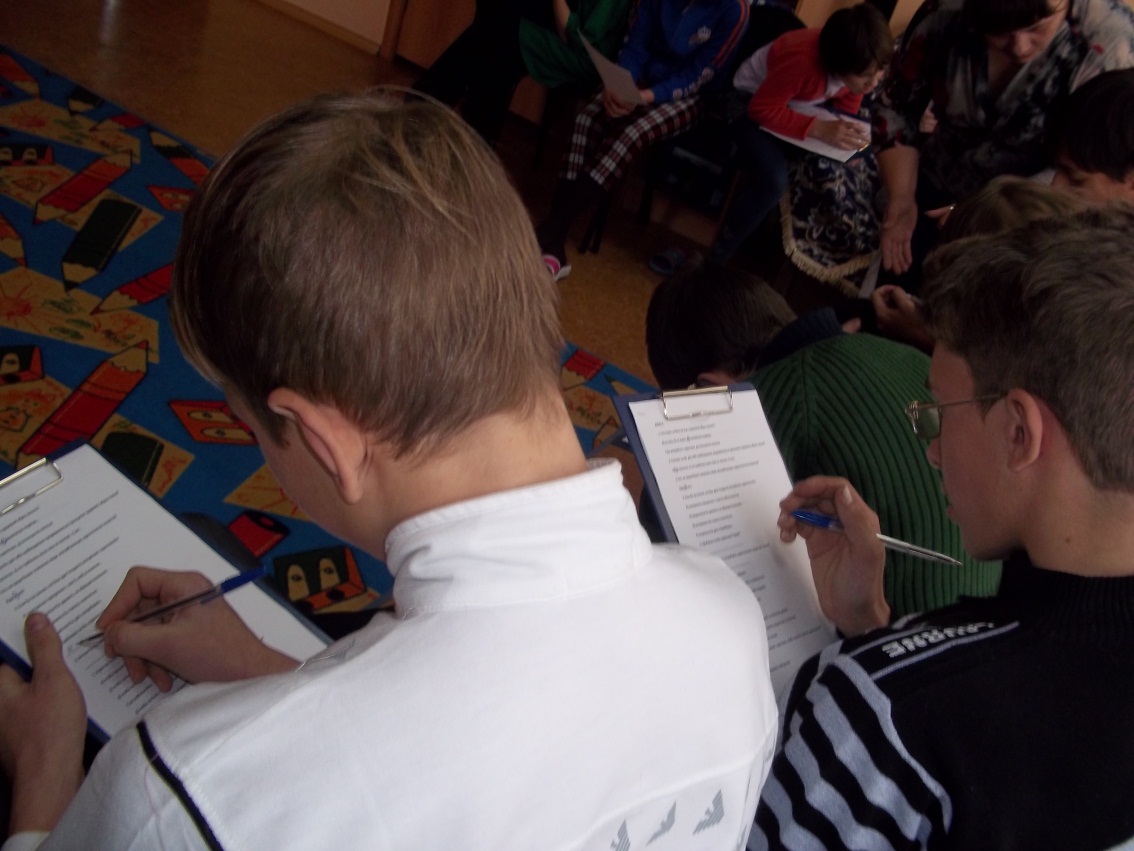 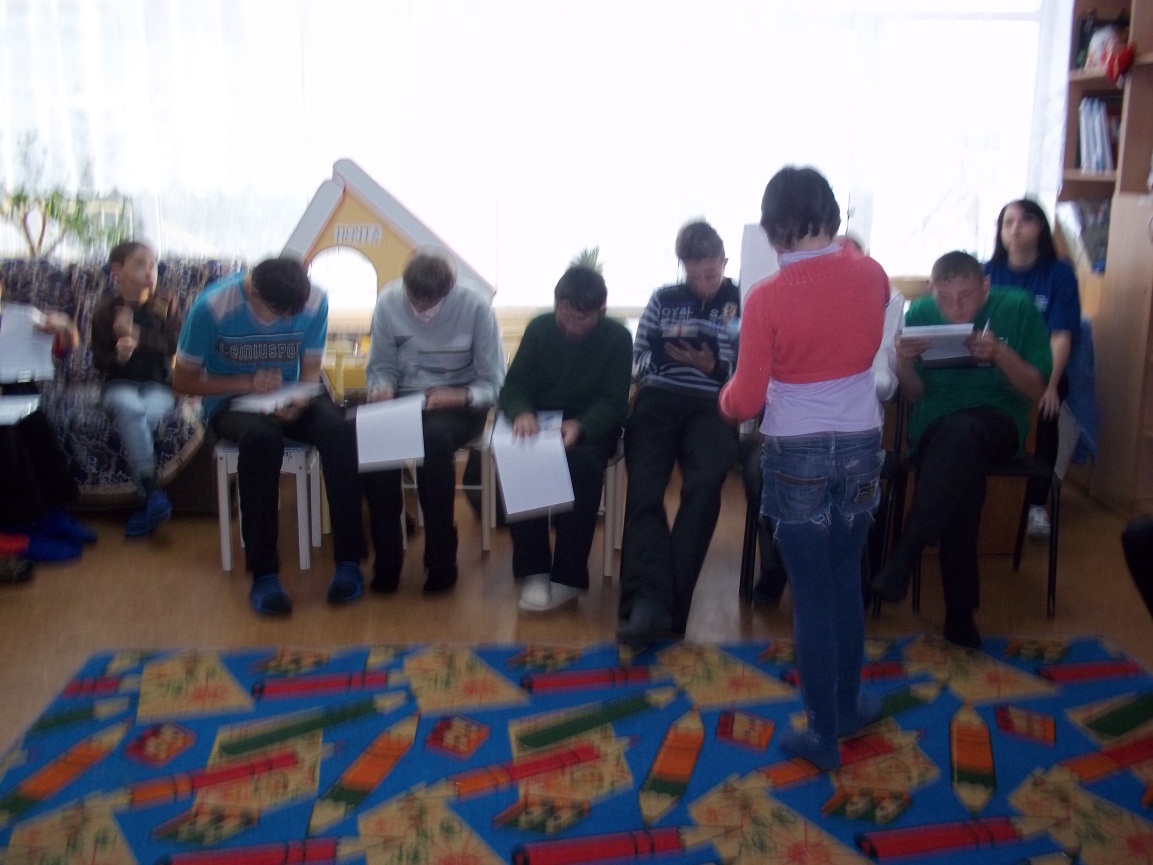 Эффективность проекта:         Проект оказался успешным, актуальным и перспективным, так как был положительно воспринят и одобрен как подростками социально-уязвимой группы, так и детьми из благополучных семей.         Проект необходим для улучшения жизни социально-уязвимой группы населения – детей, оказавшихся в трудной жизненной ситуации и в социально-опасном положении. Как показала практика, такая необходимость есть и у детей из благополучных семей.